Informatieavond Compaen VMBO
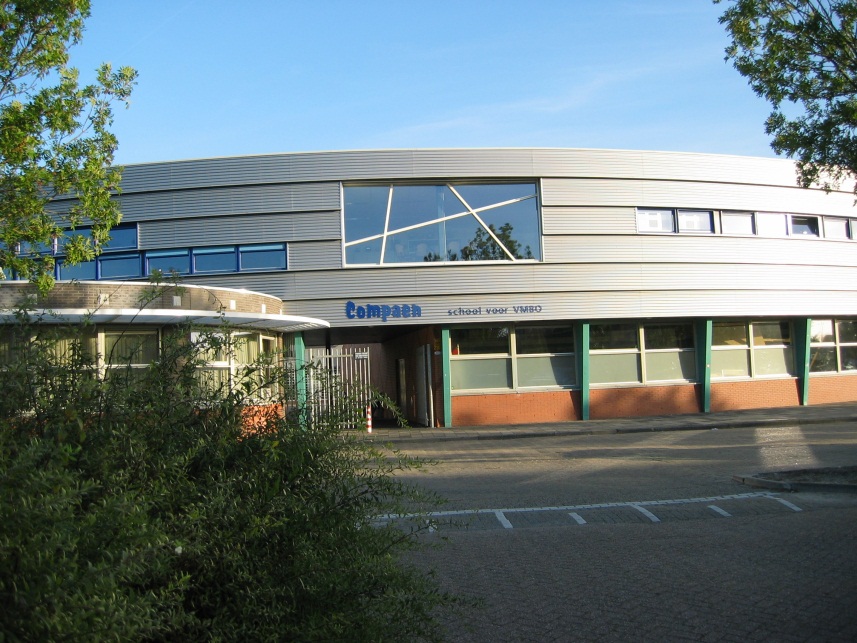 april 2024
Hanneke Eshuijs
Afdelingsleider TL/GL
Leerjaar 2 , 3 en 4

Joris van Loo
Afdelingsleider Beroepsgerichte Leerweg
Leerjaar 3 en 4
Programma:
Algemene informatie Compaen
Onderwijsaanbod
Leerjaar 2
Leerjaar 3
Leerjaar 4
Begeleiding en LOB
Procedure aanmelding
Splitsing TL en beroepsgericht
Vragen
Algemene informatie Compaen:
Ruim 800 leerlingen
Veel instromers afgelopen jaren 
Begeleiding in school
(klassen)mentor, intern ondersteuningsteam
Verzuim coördinator (Magister, LPA, verlofaanvraag, schoolarts, enz.)
Trajectgroep (switch)
Communicatie met ouders (na oproep of op verzoek)
[Speaker Notes: Instromers zijn teleurgesteld in zichzelf en de school, zelfvertrouwen, ZT, verzuim, Ouders mail, sms, veel contact vooral via mentor – niet alleen op avonden]
Onderwijsaanbod op Compaen:
4 leerwegen:
Basisberoepsgerichte Leerweg 	BB
Kaderberoepsgerichte Leerweg	KB
Gemengde Leerweg		GL
Theoretische Leerweg		TL
Belangrijk op Compaen
Cultuur Profiel School
Motivatie door keuzemogelijkheden
Veel leren buiten de school
Veel verbinding in inhoud tussen de vakken
Topsport vriendelijke school/Toptalent vriendelijke school
Procedure aanmelding, Zaanse afspraken:
Alles gaat via de huidige school
Uiterlijk 24 mei advies vanuit huidige school
Voor 7 juni aanmelding bij nieuwe school (met keuze 1,2,3,4,5) door huidige school
26 juni plaatsing en eventueel loting
Splitsing Theoretische leerweg en beroepsgerichte leerweg.
Leerjaar 2 TL:
Breed vakkenpakket
LOB: BIT, flitsstage, gastlessen, etc.
Projecten:
Rond profielen: BWI, HBR, Z&W
Rond cultuur: schilderen, beeldhouwen, film, beats maken, schoolband
Leerjaar 3 TL:
Vakkenpakketkeuze leidt tot minder vakken
Loopbaan Oriëntatie en Begeleiding
Sollicitatietraining, gastsprekers
Training in presentatie
Oriënterende stage
CKV afsluiten
PK 	Minimaal 2 		
K	Aangevuld tot 	5 vakken
Leerjaar 3 GL :
Ideaal als je weet welke richting je op wilt
TL advies noodzakelijk
3  keuzevakken (ipv 5)
Aangevuld met een profiel: HBR, Z&W, BWI (6 uur in de week)
Leerjaar 4 TL/GL :
Examenjaar met P.T.A.
Vakkenpakket kiezen uit de vakken van klas 3
Profielwerkstuk met presentatie
Extra examenvak(ken) mogelijk
Mentor / LOB:
Klas 2: Wie ben ik? Wat wil ik?

Mentorlessen
Sociale vaardigheden
Studie vaardigheden

Loopbaan Oriëntatie en Begeleiding
Voorbereiden keuzeproces leerjaar 3, flitsstages
Mentor / LOB:
Klas 3: Wat kan ik? Wat bestaat er?
Mentorlessen
Mentorlessen
Driehoekgesprekken met leerling mentor en ouders
Loopbaan Oriëntatie en Begeleiding
Gastlessen
Solliciteren, stage
Starten met profielwerkstuk
Excursies
Mentor / LOB / decaan:
Klas 4: Hoe kom ik waar ik wil zijn?
HAVO/MBO Stage of meeloopdagen
Loopbaan Oriëntatie en Begeleiding
Schoolkeuze
Open dagen
Presentatie profielwerkstuk
Voorbereiden intakegesprekken
Turbo-route economie
Vragen?
H. Eshuijs 0653312521
h.eshuijs@compaenvmbo.nl